２　モビリティ
【項目】
③ 空飛ぶクルマ
④ 自動運転
⑤ MaaS（マース）
⑥　ゼロエミッションモビリティ
9
「モビリティ」分野における未来社会の姿
世界をリードする次世代モビリティの実現
空飛ぶクルマや自動運転、MaaSにより、便利でスマートな新しい移動サービスを実現。さらに、ゼロエミッションモビリティによる温室効果ガス（CO2）排出削減により、移動の課題解決や新たな関連ビジネスの創出などにつなげ、次世代モビリティの分野で世界をリードしていく。
◆ 空飛ぶクルマ「商用運航」の実現
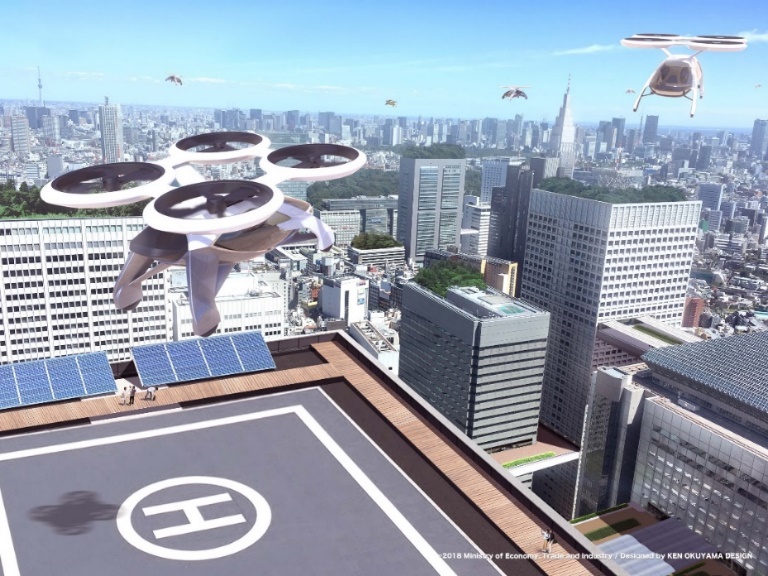 ► 空飛ぶクルマの商用運航を実現し、大阪から空の移動革命を起こす。
◆ 最先端の自動運転の実現
► 安全・快適な未来のモビリティ社会を拓く先駆けとなる。
◆ 関西広域でのMaaSの展開
► 関西広域でMaaSを実現。ストレスフリーな移動と関西一円への周遊を促進。
◆ ゼロエミッションモビリティの普及
（出典）経済産業省ウェブサイト
► 移動におけるＣＯ２排出量ゼロに向け、EV・FCバスの普及や、 EV・FC船の開発・実証を促進。
10
③　空飛ぶクルマ
大阪・関西万博を、多様なプレイヤーによるイノベーションを誘発し、社会実装していく「未来社会の実験場」とするため、多様なチャレンジを会場内外で生み出す仕掛けづくりを進めていく。そのシンボルとして、万博会場の立地特性を最大限に活かした「空飛ぶクルマ」の商用運航を実現し、大阪・関西をはじめわが国が、次世代モビリティの分野で世界をリードすることをめざす。
202３(現状)
2030（万博後のめざす姿）
2025（万博開催）
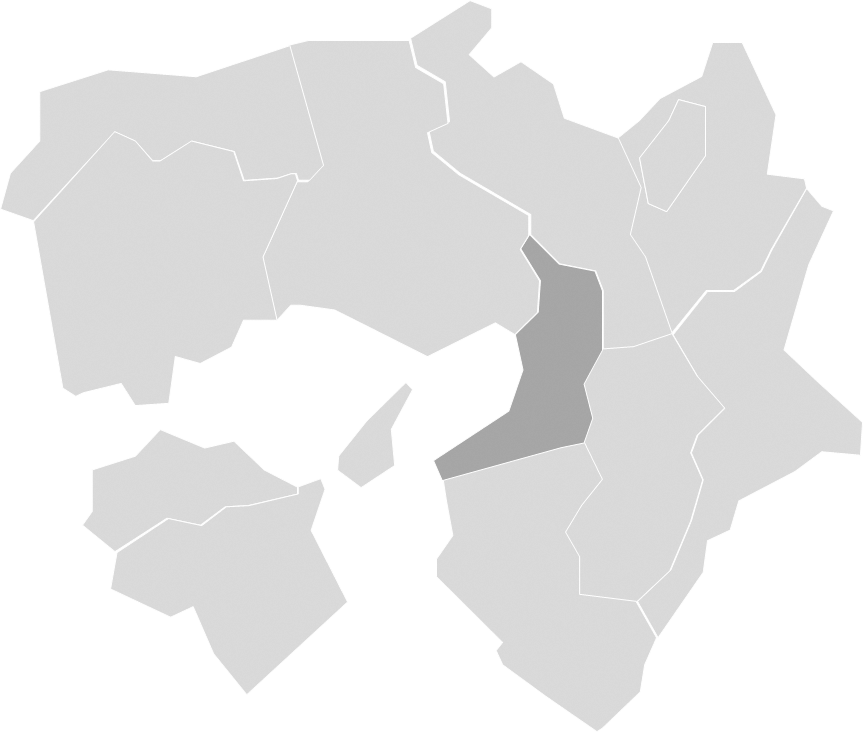 大阪市内
神戸空港
都市間飛行も可能に
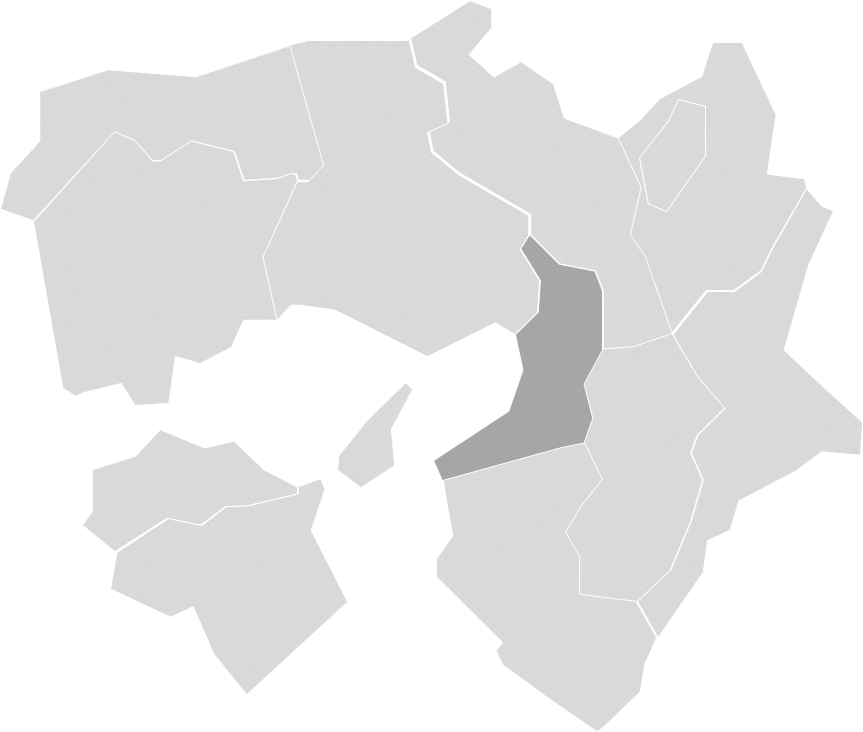 万博会場
淡路島
関空
（出典）空の移動革命社会実装に向けた大阪版ロードマップ／アクションプラン(2022年3月)（一部加工）
（出典）空の移動革命社会実装に向けた大阪版ロードマップ／アクションプラン(2022年3月) （一部加工）
万博会場
会場内の遊覧・観覧体験や会場外ポートとの２地点間運航を実現
→多くの人が空飛ぶクルマを体験
「商用運航」を世界へ発信
→人・企業・投資の呼び込み
11
課題
▷国による航空法等の各種制度整備（機体の安全性の基準整備、飛行エリア等）
▷空飛ぶクルマに関する社会受容性の向上（騒音・安全性等）
▷機体開発・実証事業・離着陸場の整備等に係る財政的負担
国との協議の進捗状況
>
国への提案・要望
▶：万博に向けて
▷：万博を契機とした成長に向けて
《凡例》
12
④　自動運転
世界的に開発競争が激化する自動運転を、万博会場へのアクセスや会場内の移動で実現。安全・快適な未来のモビリティ社会の体験を通じ、その後の社会実装につなげていく。
202３(現状)
2030（万博後のめざす姿）
2025（万博開催）
万博会場
会場までのアクセスや会場内において、自動運転（レベル４※）で安全に移動

・主要駅等から万博会場へのアクセスを自動運転で輸送

・広大な万博会場内を、自動運転車により安全に移動
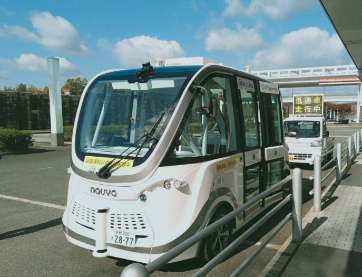 ※自動運転レベル
・レベル３：条件付自動運転（システムが運転、緊急時は人が運転）
・レベル４：特定条件下における完全自動運転（システムが運転）
　2025年にめざす自動運転レベルをレベル４としているが、今後関係者間で安全面・技術面及び運用面で検討を進め、実現可能なレベルを決定していく
13
課題
▷万博開催時における自動運転の移動サービスの実現に向けた環境整備
▷自動運転の移動サービスの実証に対する財政的負担
国との協議の進捗状況
>
▶：万博に向けて
▷：万博を契機とした成長に向けて
国への提案・要望
《凡例》
14
⑤　MaaS（マース）
官民が連携し、万博来訪者向けのMaaSを構築。万博会場までの効率的な移動手段や観光案内、乗車券、万博チケットの購入なども一つのアプリで完結。ストレスフリーな移動の実現と、関西一円への周遊を促進する。
202３(現状)
2030（万博後のめざす姿）
2025（万博開催）
・万博チケット
・混雑状況
・観光スポット
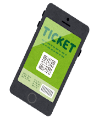 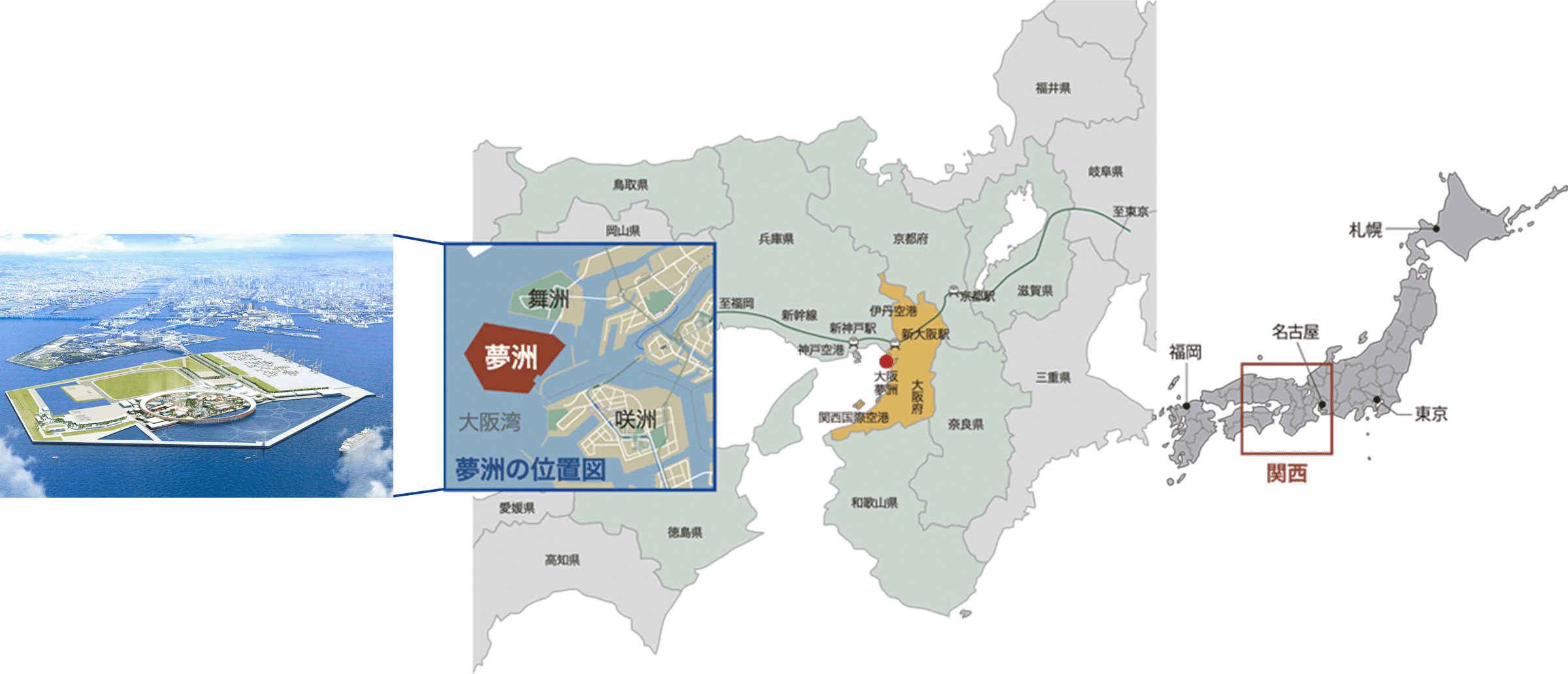 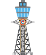 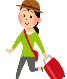 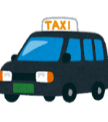 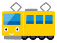 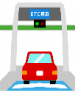 ▲MaaS活用（イメージ）
・交通情報
・道路情報
＊MaaS:様々な移動手段の予約や決済などを一体的に提供するサービス
＊AIオンデマンド交通：利用者の予約に対してAIによる最適な運行ルート、配車をリアルタイムに行う輸送サービス
15
課題
▷関西MaaS構築・機能拡充による鉄道事業者の財政負担及びデータ連携先となる多種多様なサービス事業者等のシステム整備等にかかる財政負担
国との協議の進捗状況
>
国への提案・要望
16
⑥　ゼロエミッションモビリティ
温室効果ガス（ＣＯ２）の排出削減に向けては、ゼロエミッションモビリティを幅広く普及させることが重要である。万博会場へのアクセス等において、EV・FCバスや、EV・FC船を活用するとともに、広く大阪・関西への拡大をめざす。
202３(現状)
2030（万博後のめざす姿）
2025（万博開催）
万博会場
会場へのアクセス等で活用

・夢洲↔舞洲のパークアンドライドバス　や周辺のターミナル駅からのシャトル　バス等にEV・FCバスを活用
・無線給電など新技術を活用したEV
　バスの試行運行・EV・FC船による来場者の海上移動　が実現
17
課題
▷EV・FCバスの導入等における事業者の財政負担
▷EV・FCバス／船の技術革新
国との協議の進捗状況
>
国への提案・要望
18